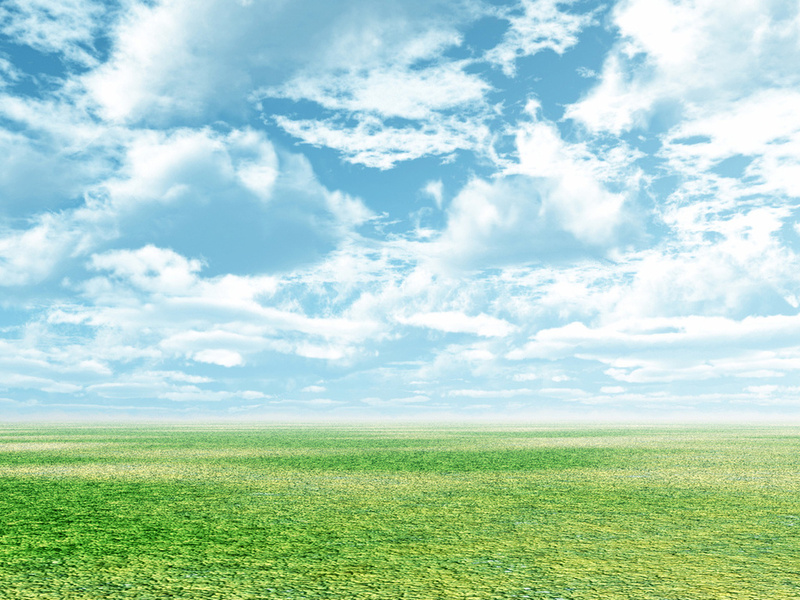 Мультимедийная дидактическая игра для детей старшего дошкольного возраста
«Назови одним словом»




Выполнила:
Воспитатель МБДОУ «Детский сад общеразвивающего вида № 136»
г.о. Самара
Анисимова Оксана Сергеевна
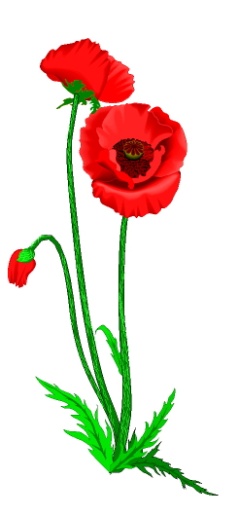 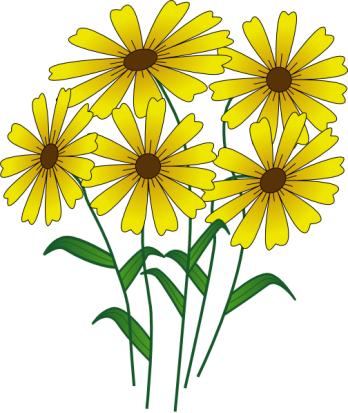 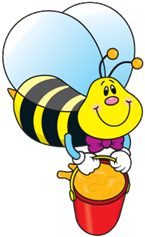 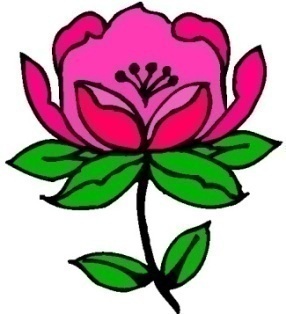 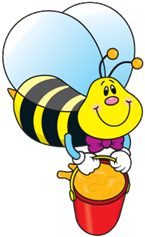 Помоги пчелкам собрать мед
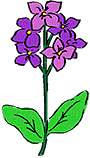 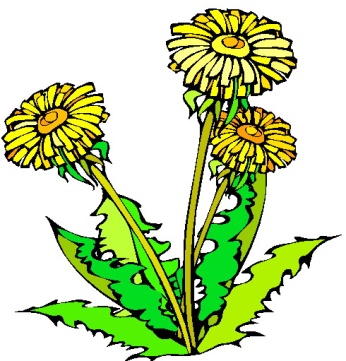 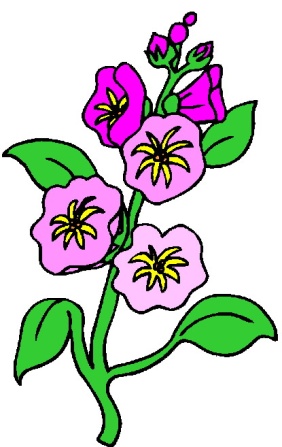 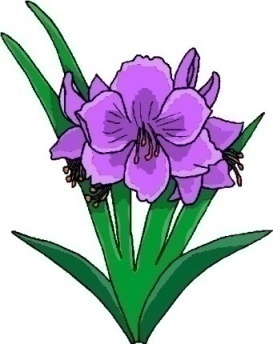 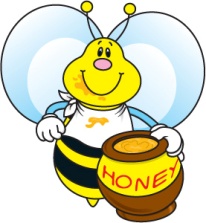 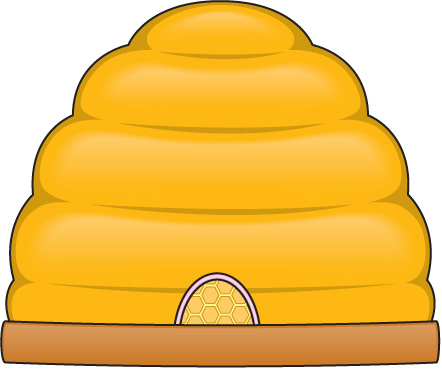 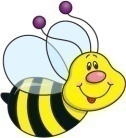 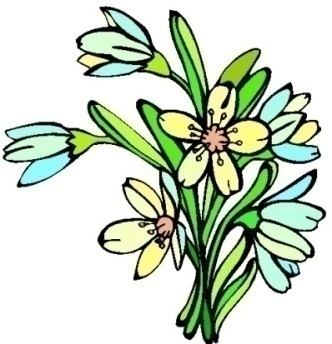 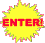 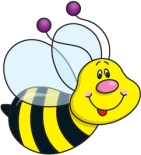 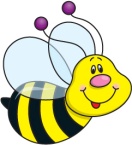 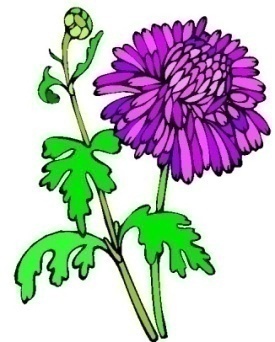 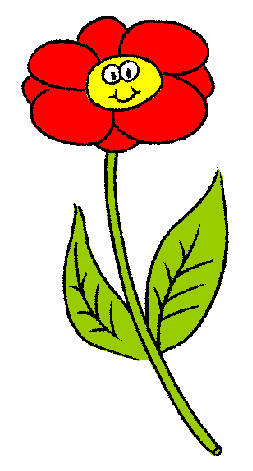 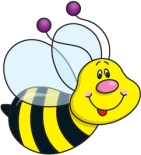 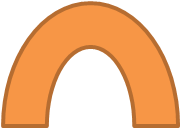 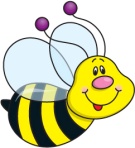 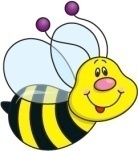 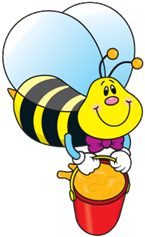 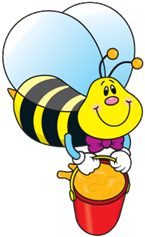 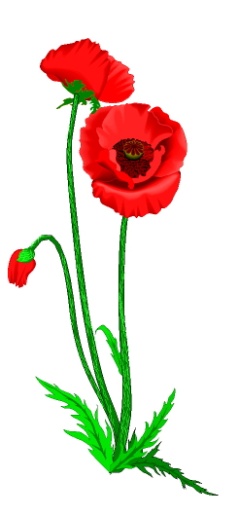 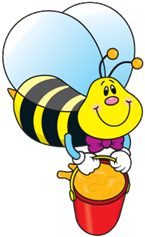 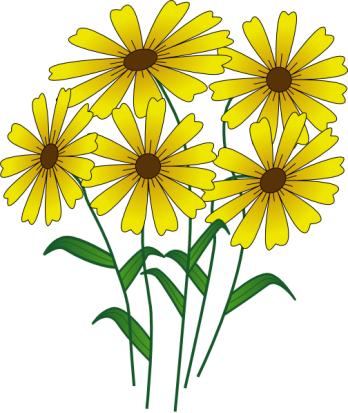 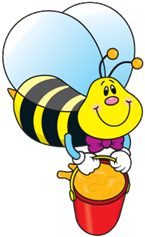 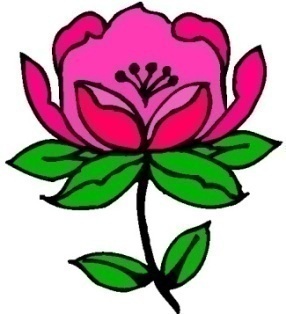 2
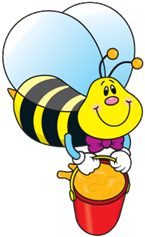 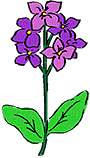 6
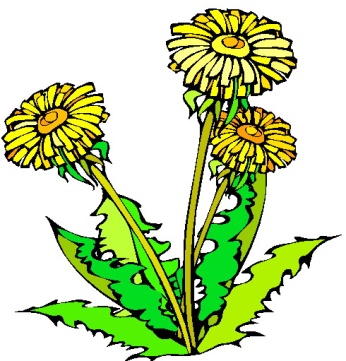 5
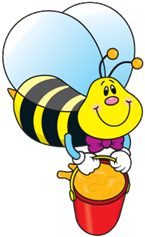 3
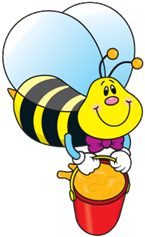 4
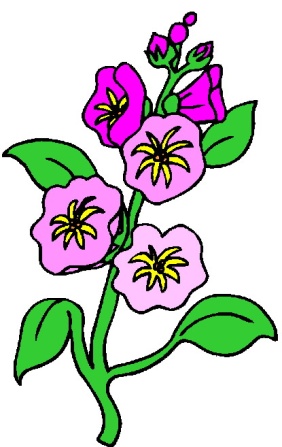 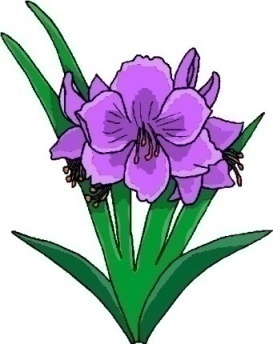 1
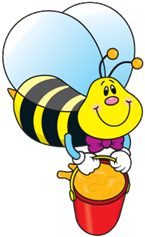 8
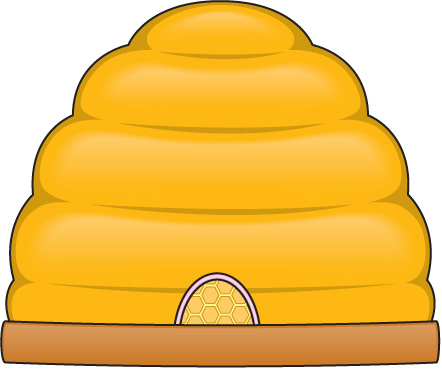 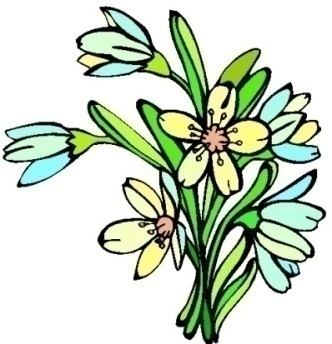 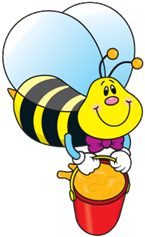 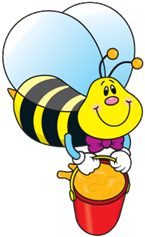 7
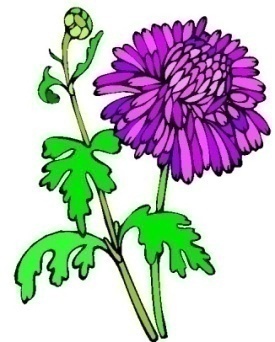 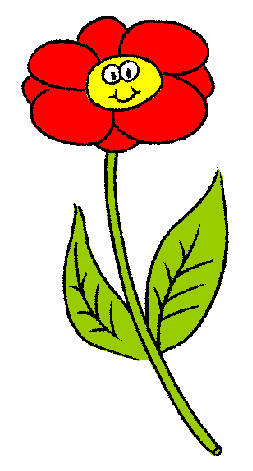 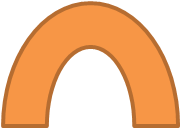 10
9
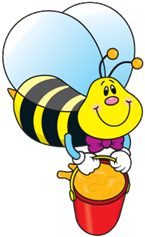 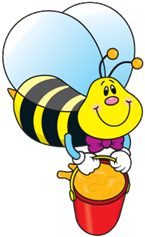 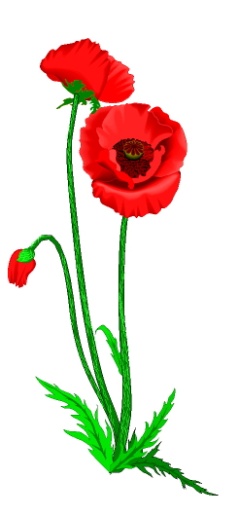 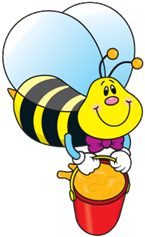 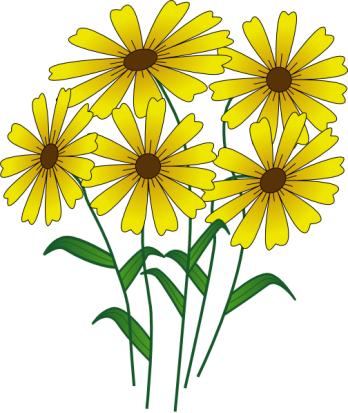 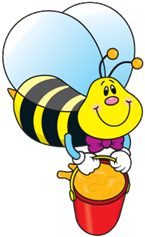 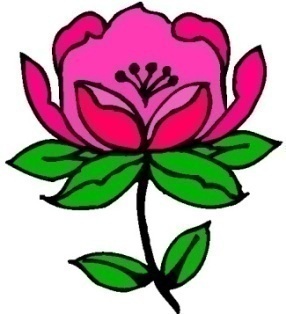 2
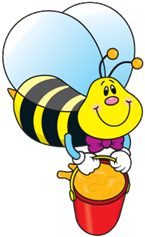 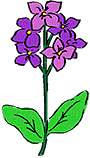 6
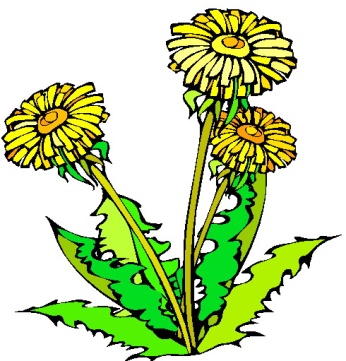 5
3
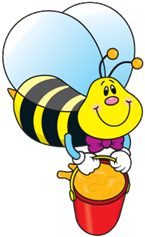 4
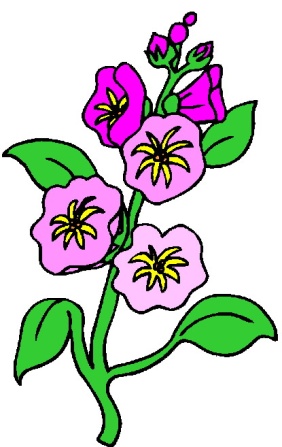 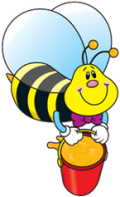 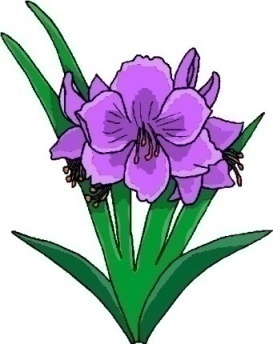 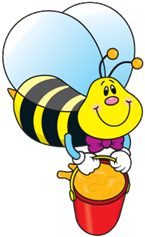 8
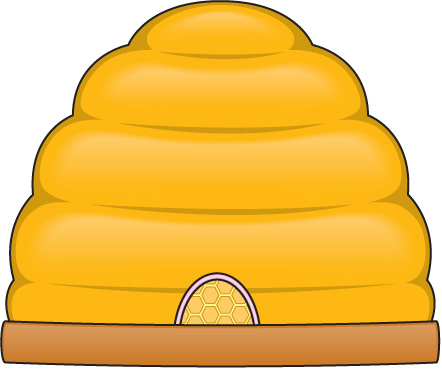 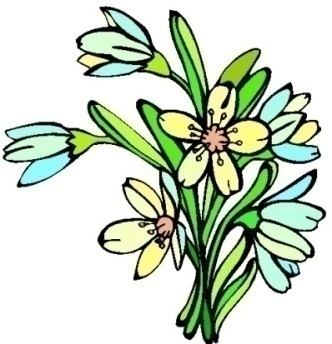 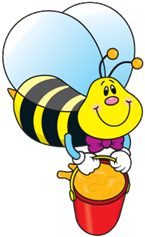 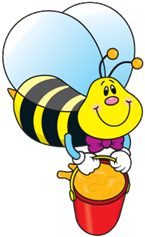 7
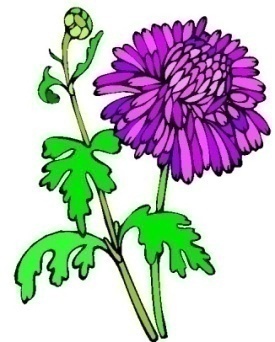 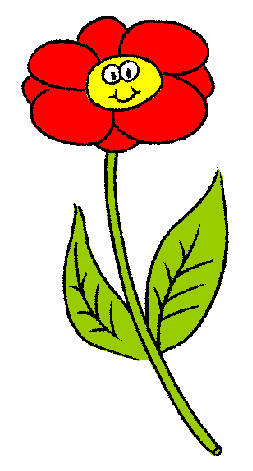 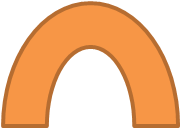 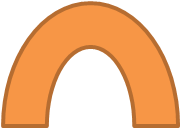 10
9
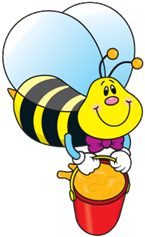 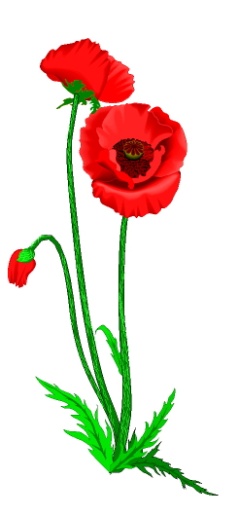 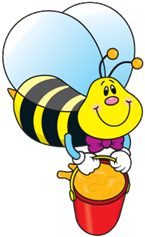 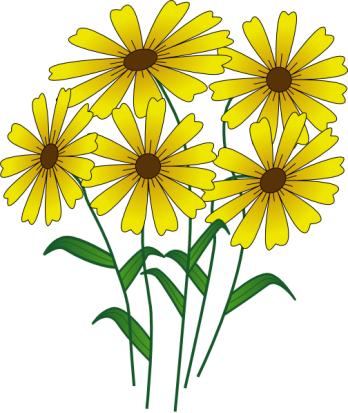 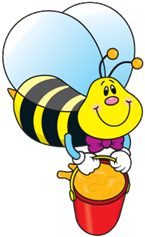 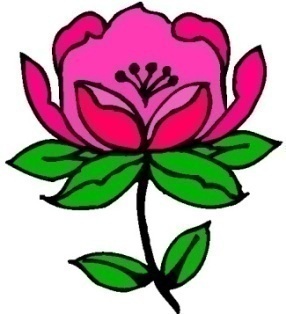 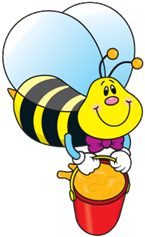 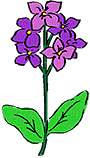 6
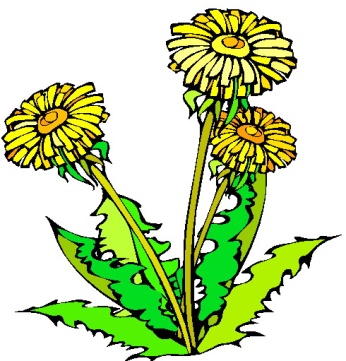 5
3
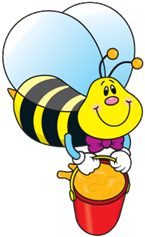 4
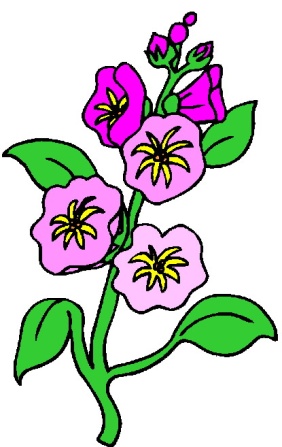 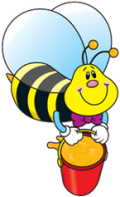 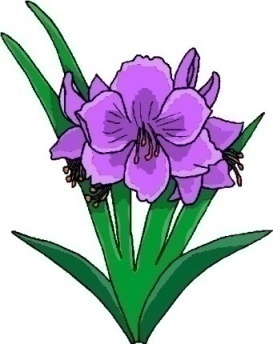 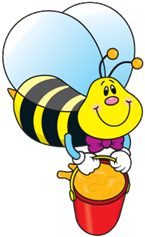 8
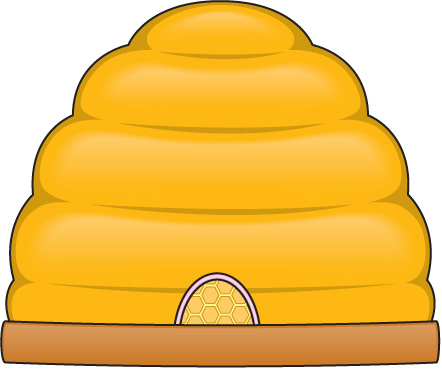 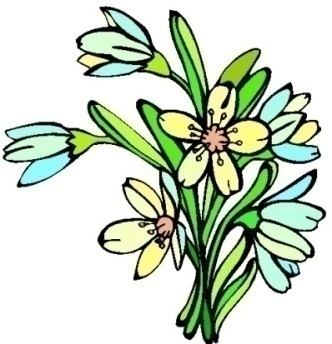 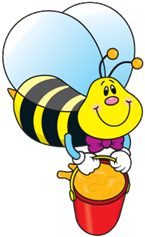 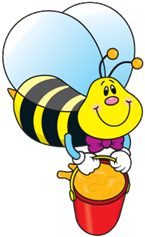 7
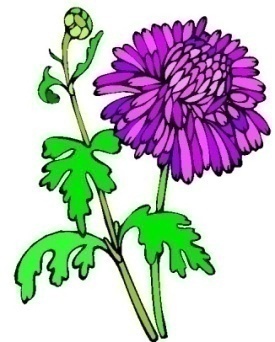 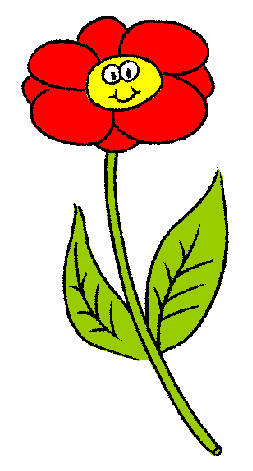 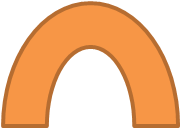 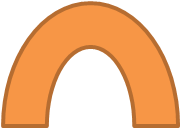 10
9
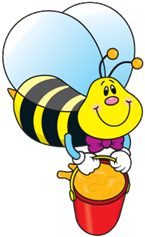 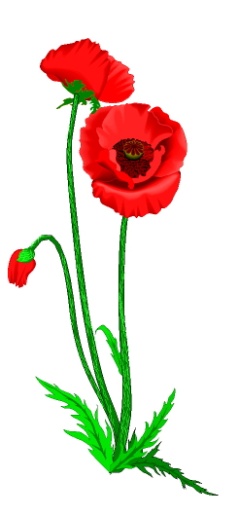 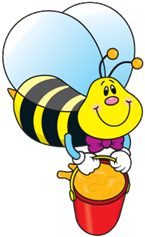 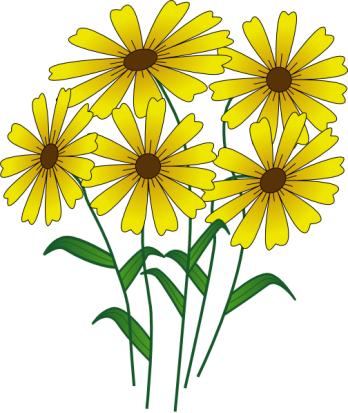 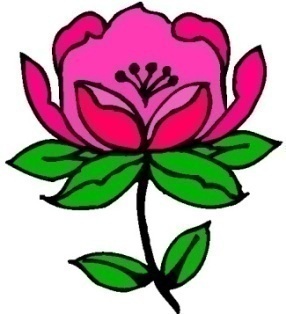 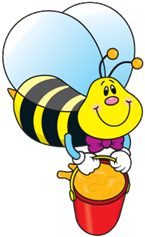 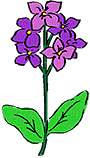 6
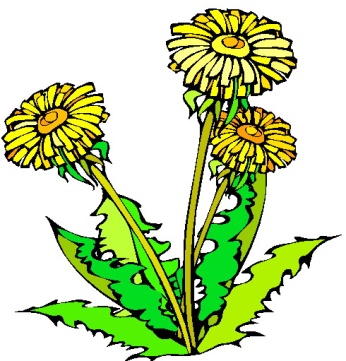 5
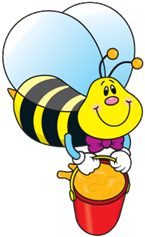 4
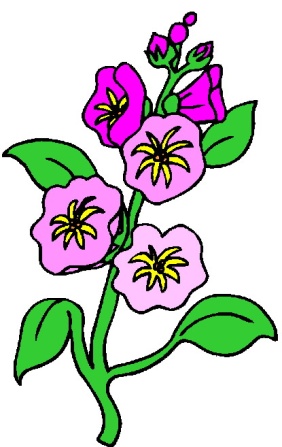 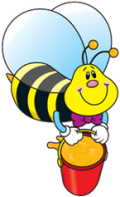 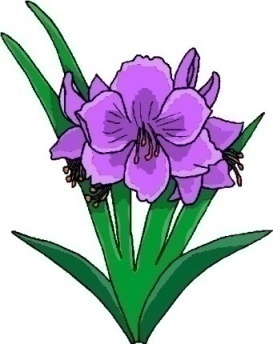 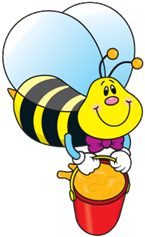 8
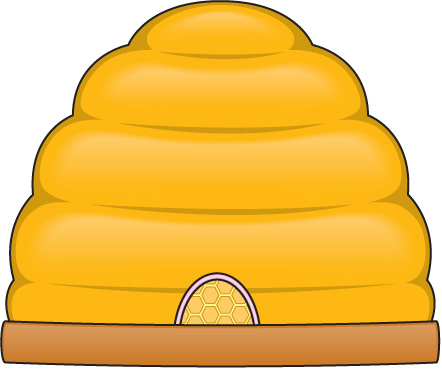 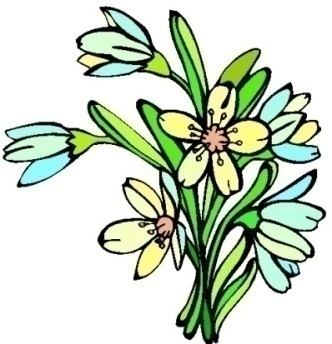 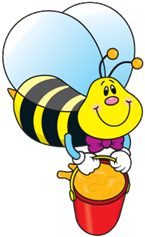 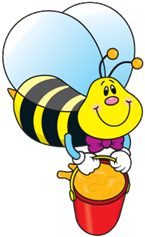 7
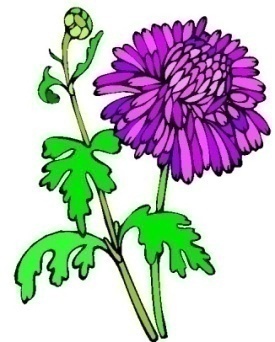 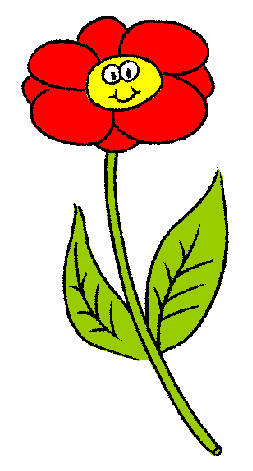 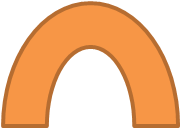 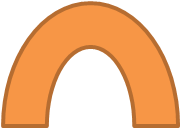 10
9
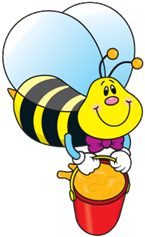 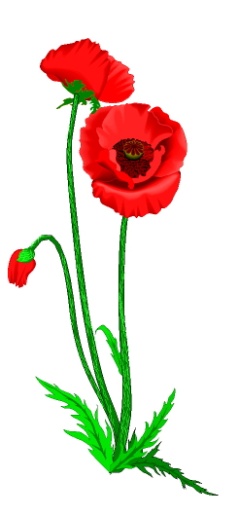 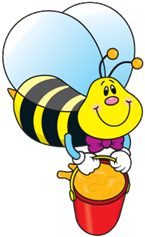 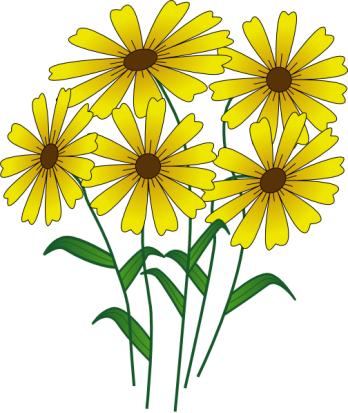 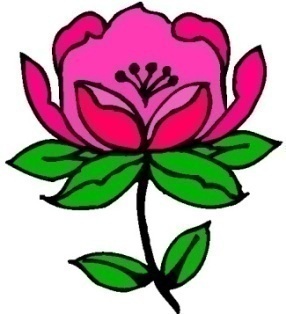 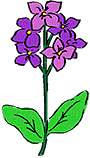 6
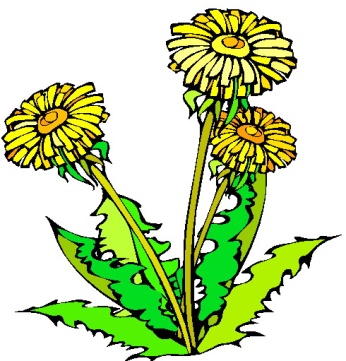 5
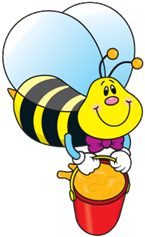 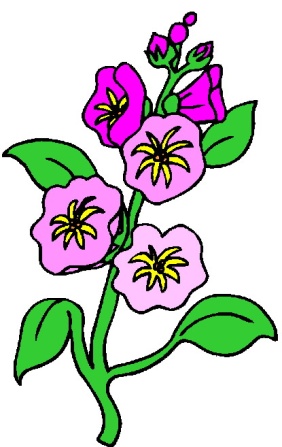 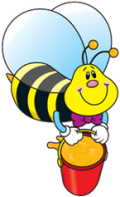 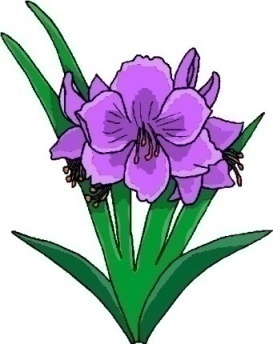 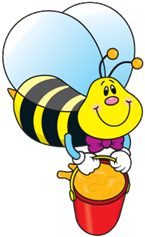 8
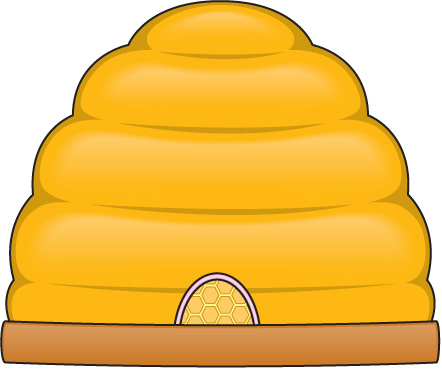 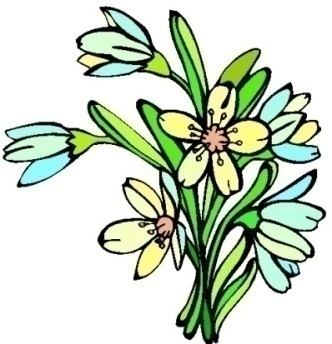 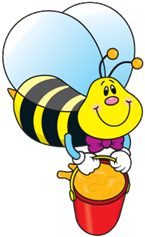 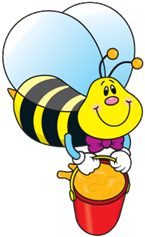 7
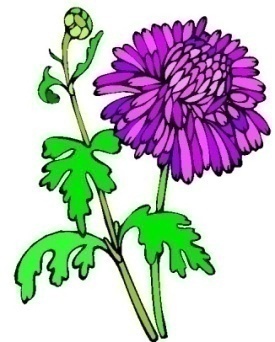 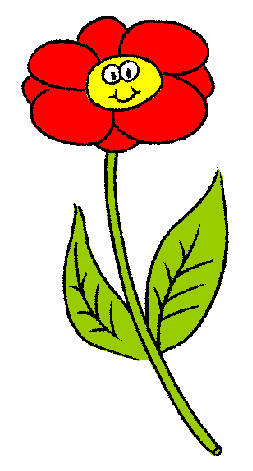 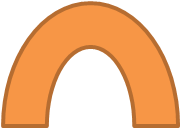 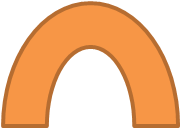 10
9
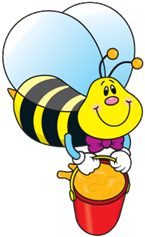 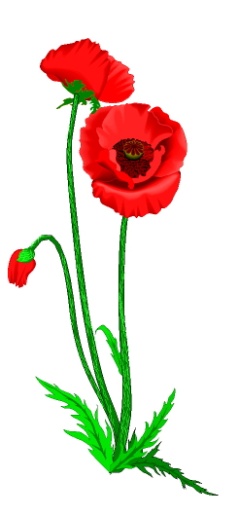 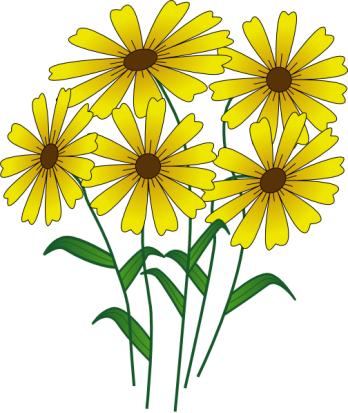 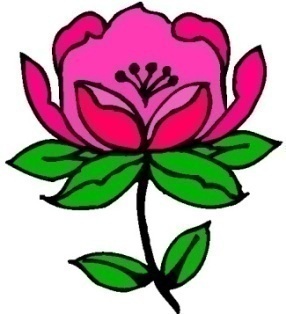 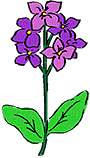 6
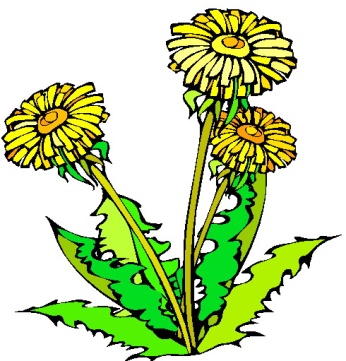 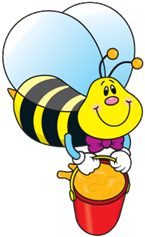 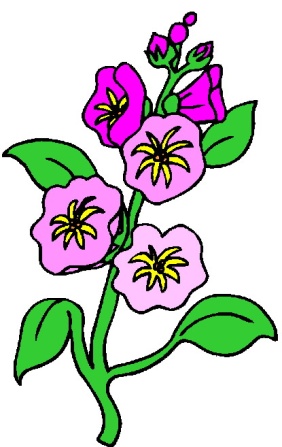 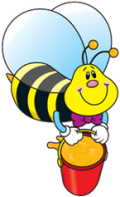 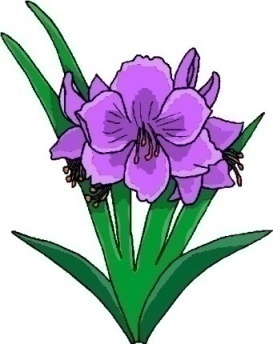 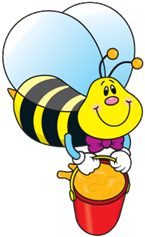 8
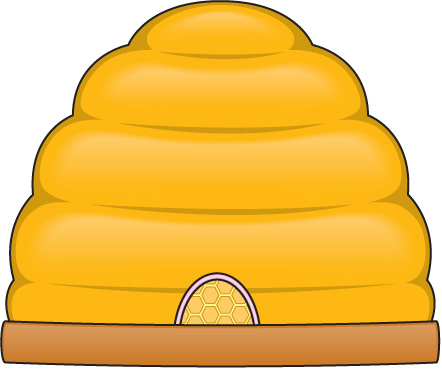 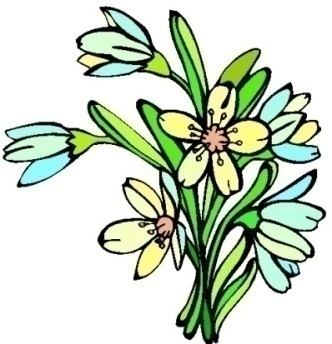 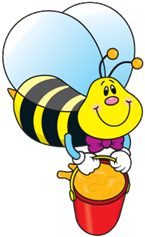 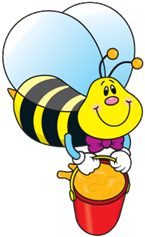 7
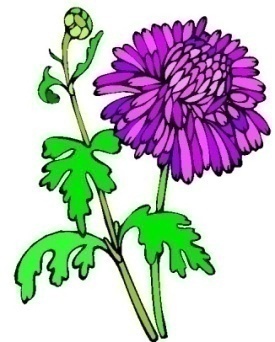 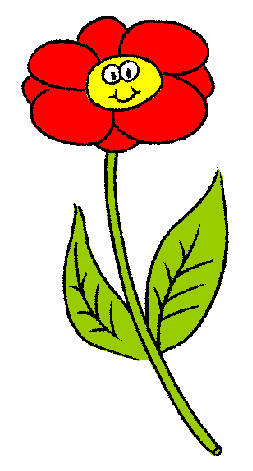 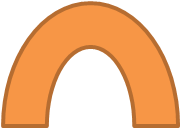 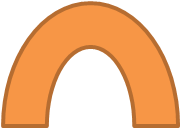 10
9
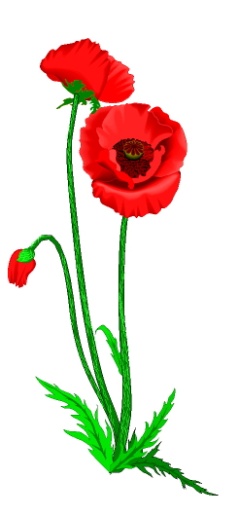 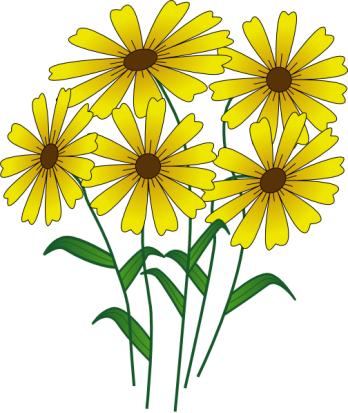 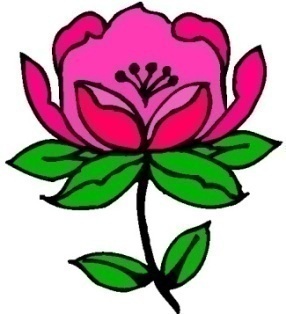 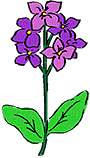 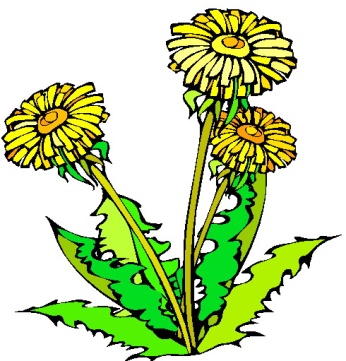 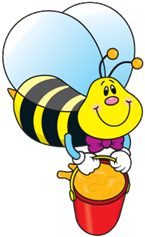 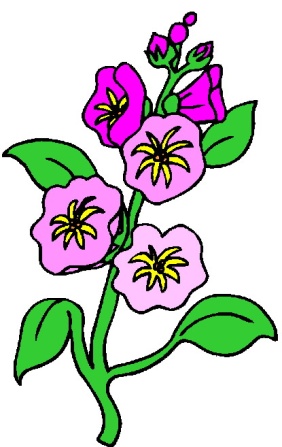 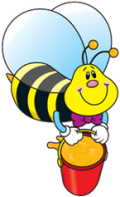 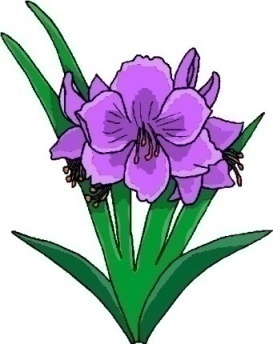 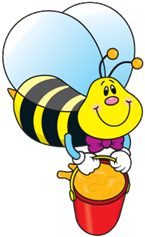 8
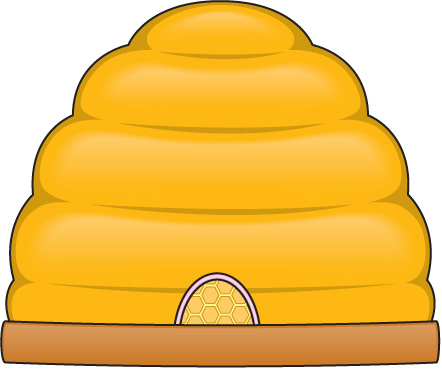 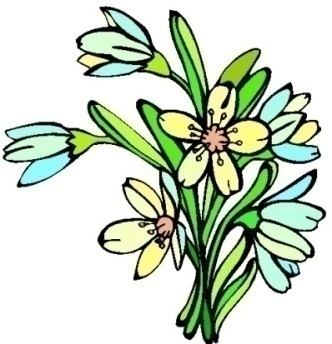 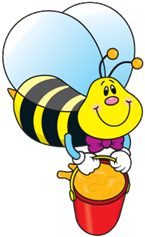 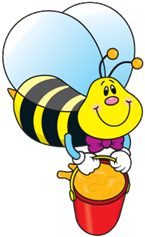 7
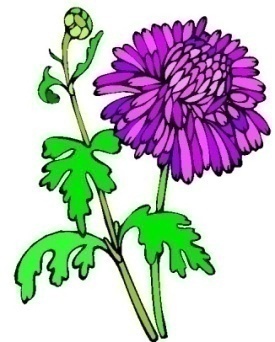 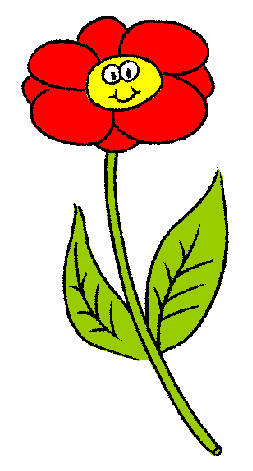 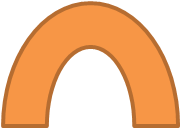 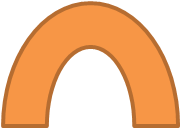 10
9
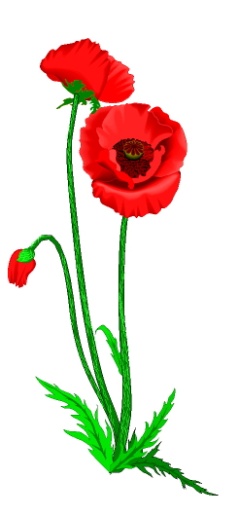 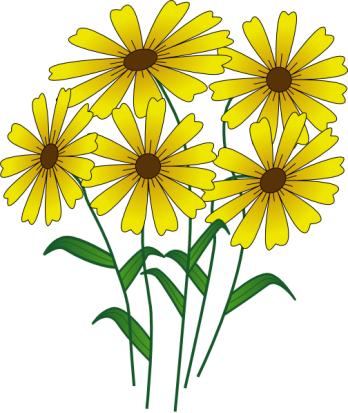 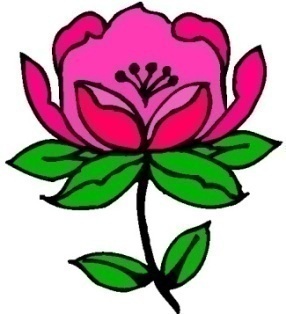 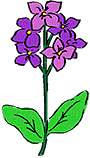 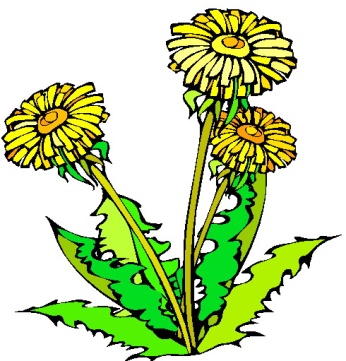 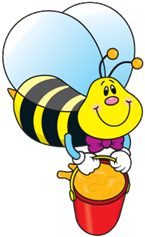 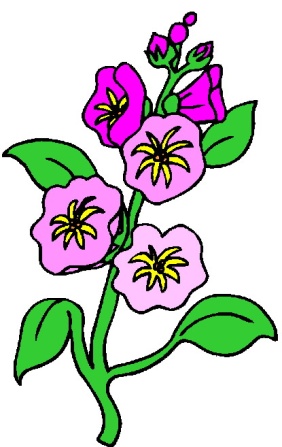 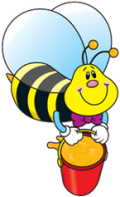 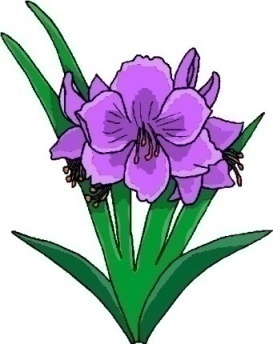 8
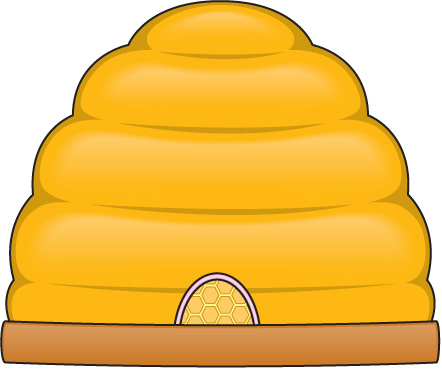 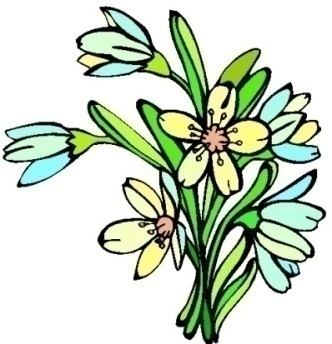 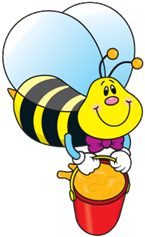 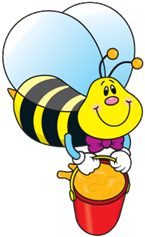 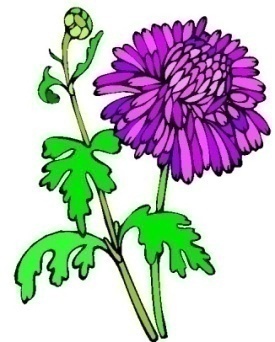 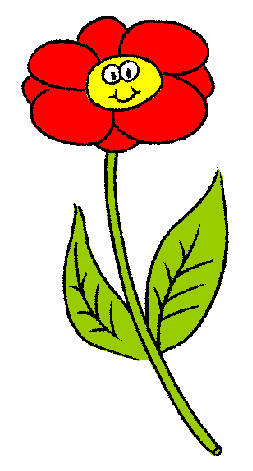 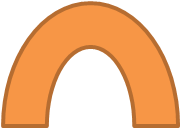 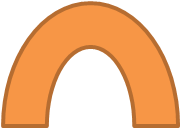 10
9
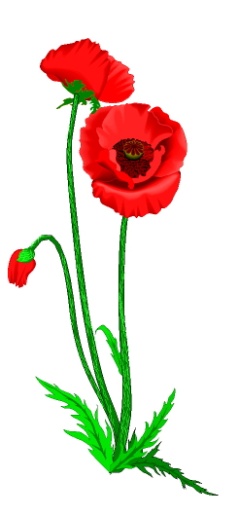 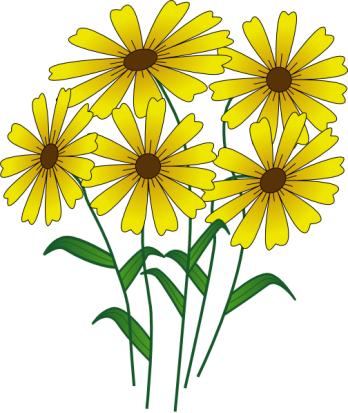 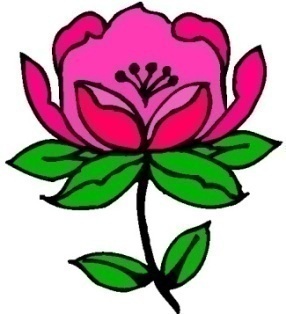 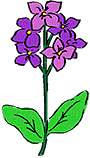 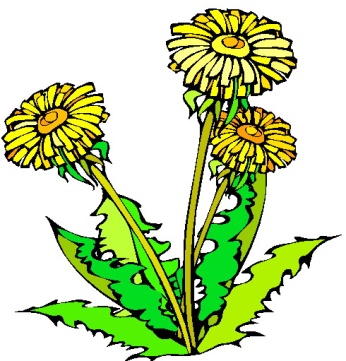 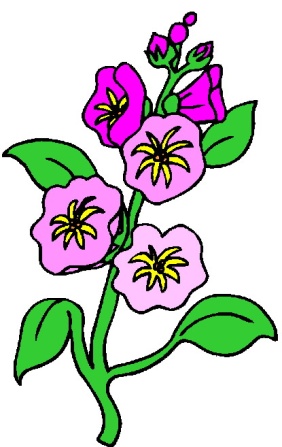 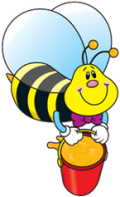 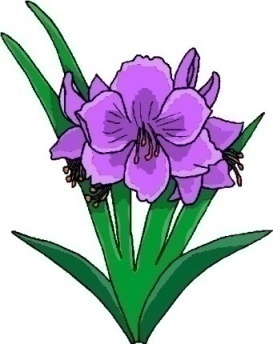 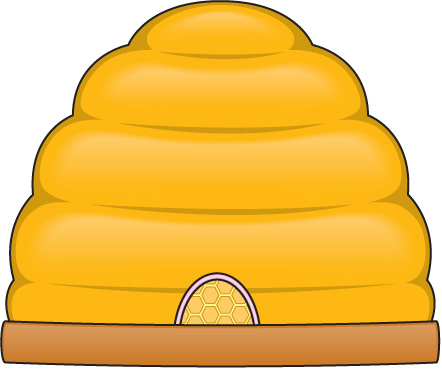 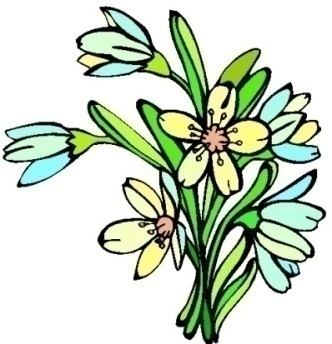 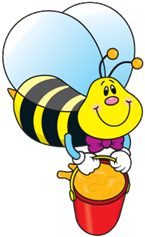 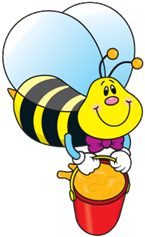 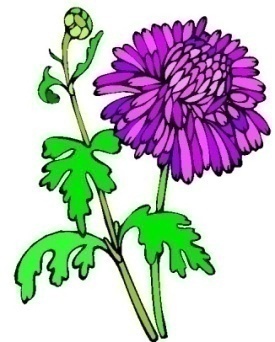 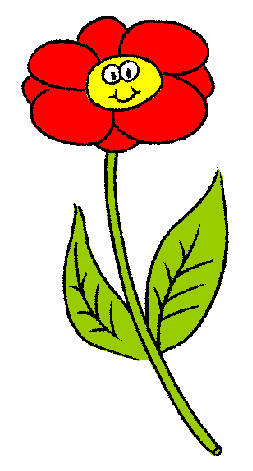 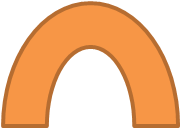 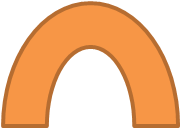 10
9
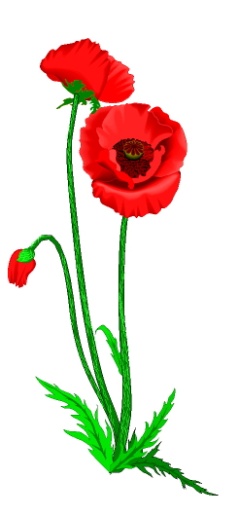 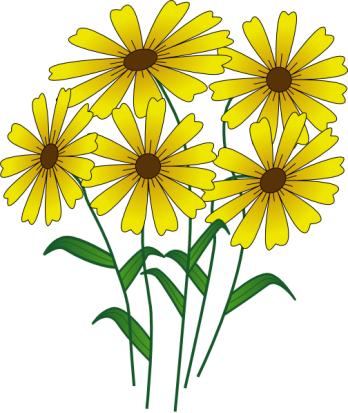 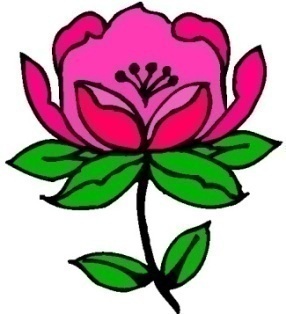 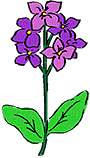 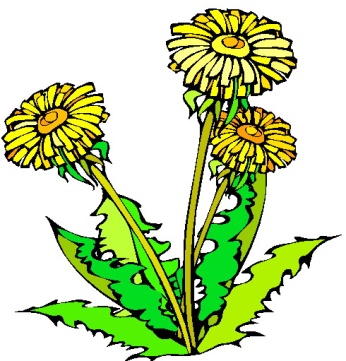 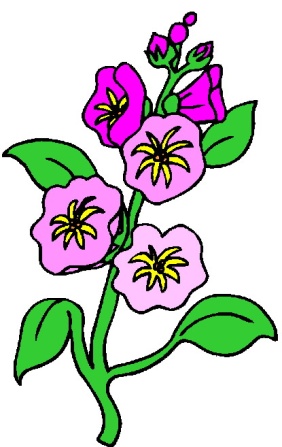 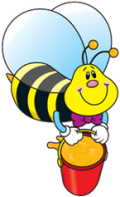 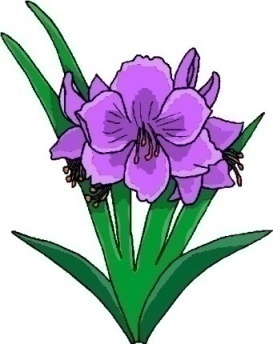 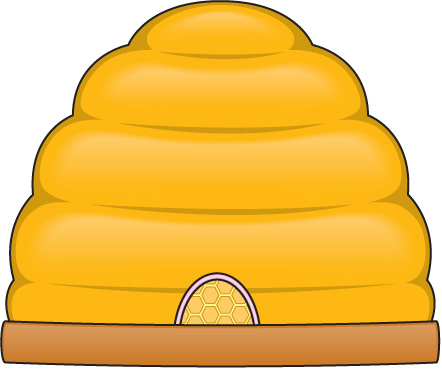 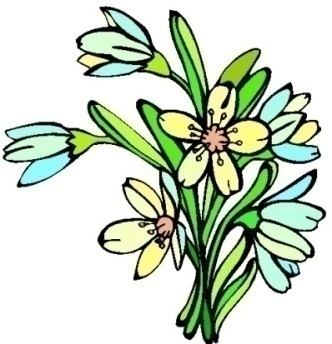 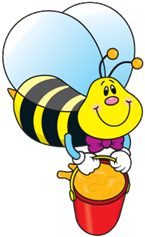 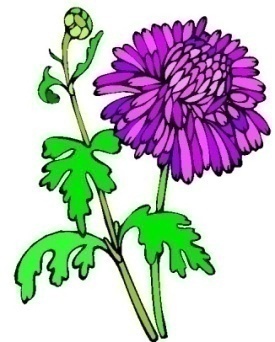 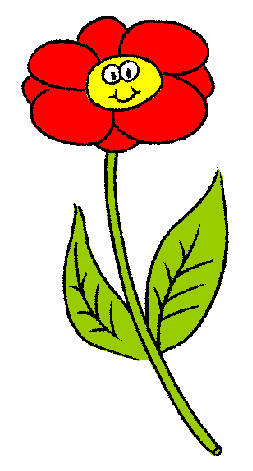 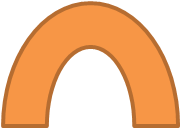 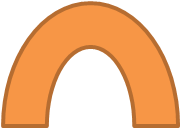 10
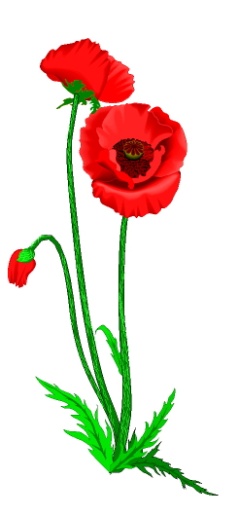 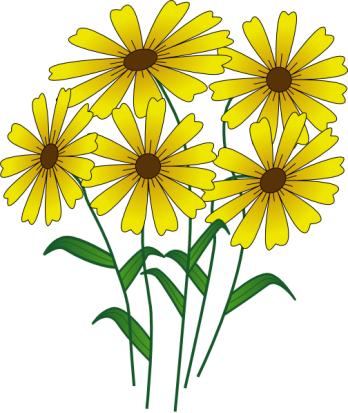 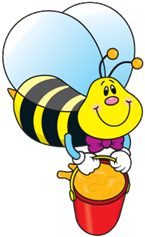 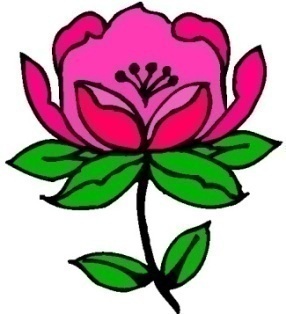 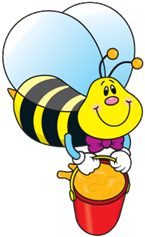 Отлично !!!
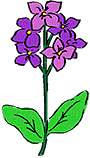 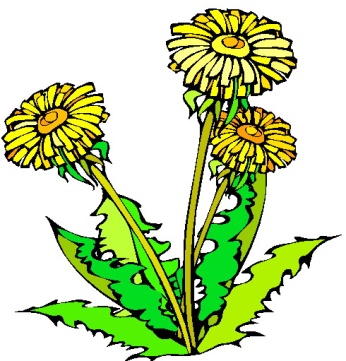 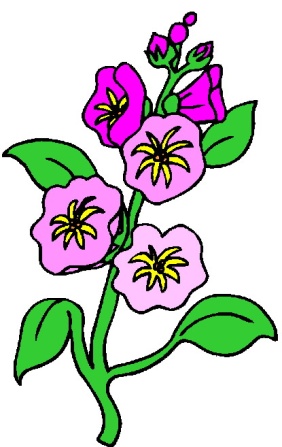 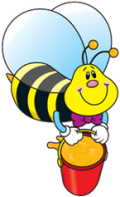 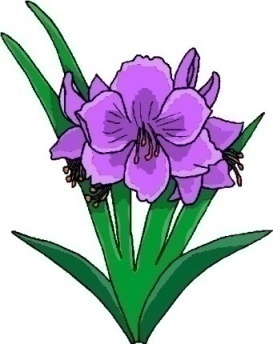 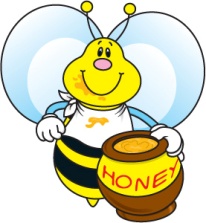 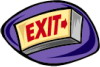 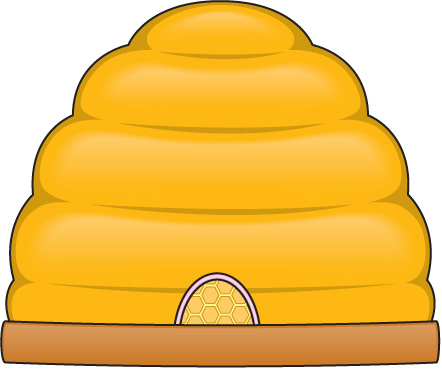 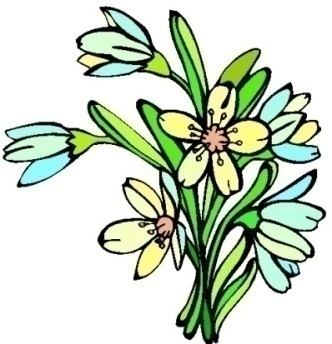 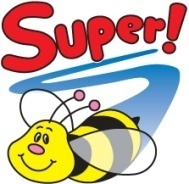 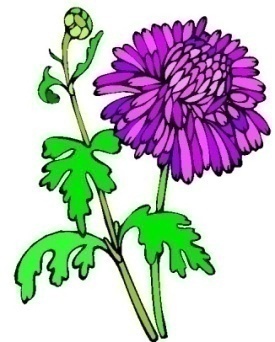 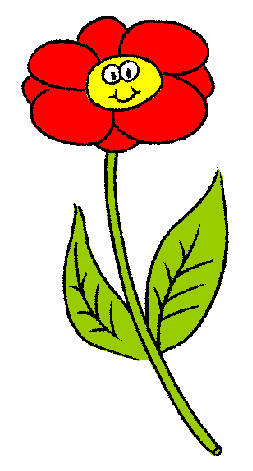 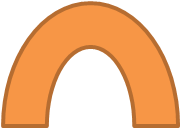 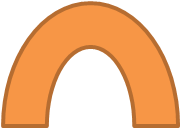 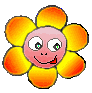 «Дом, сарай, хижина, небоскреб»
1
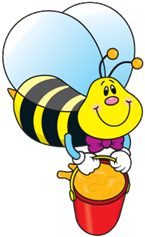 постройка
сооружение
здание
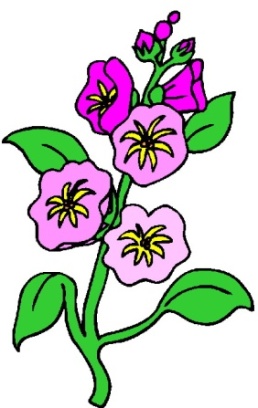 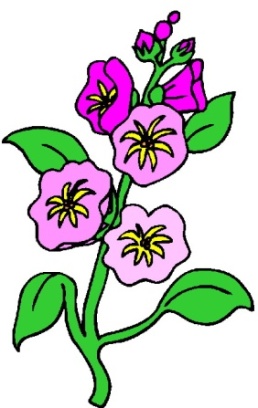 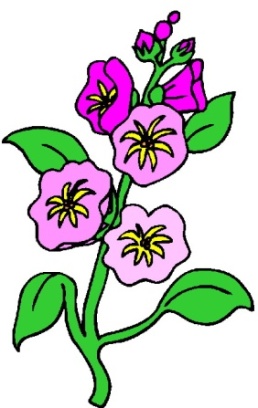 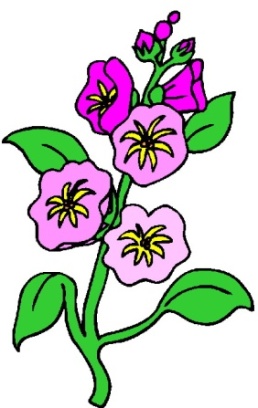 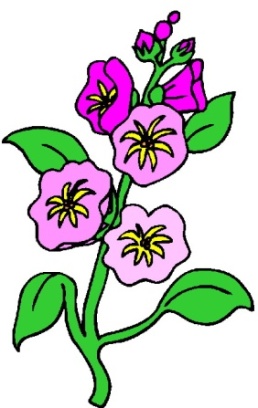 Назови одним словом.
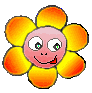 «Корова, коза, овца, бык»
2
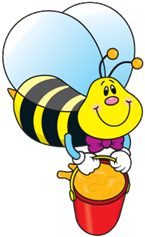 звери
рогатые
домашние
животные
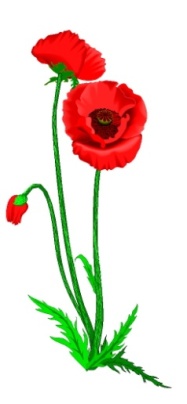 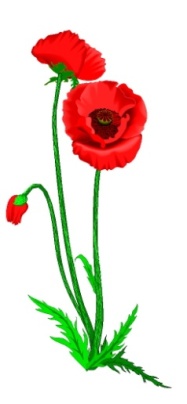 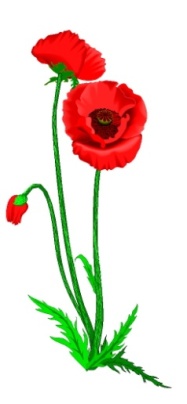 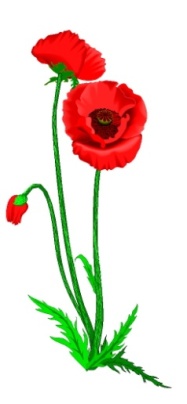 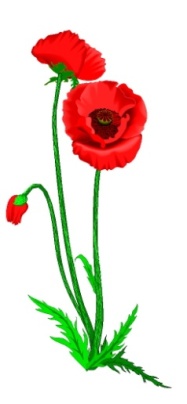 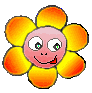 «Акула, медуза, кит, коралл»
3
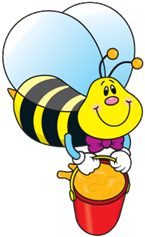 животные
морские
обитатели
рыбы
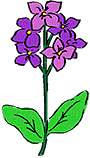 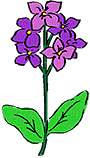 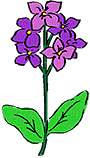 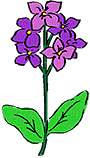 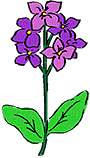 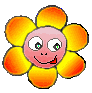 «Курица, индюк, гусь, утка»
4
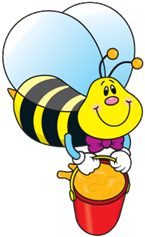 птицы
животные
домашние
птицы
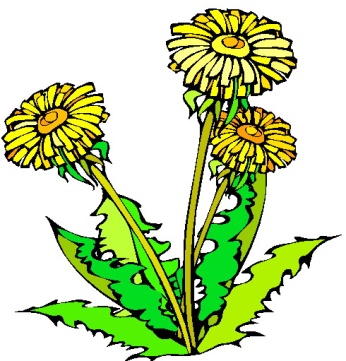 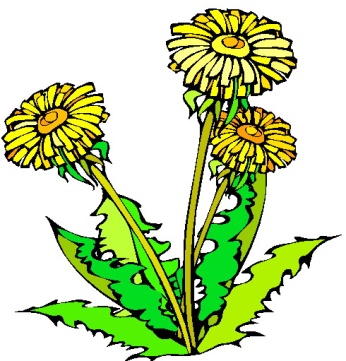 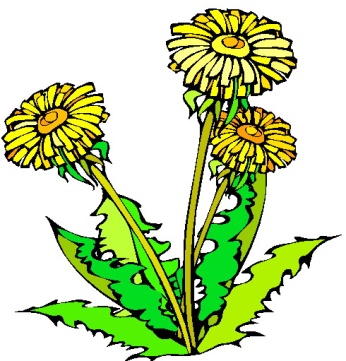 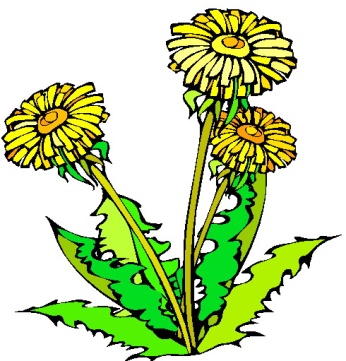 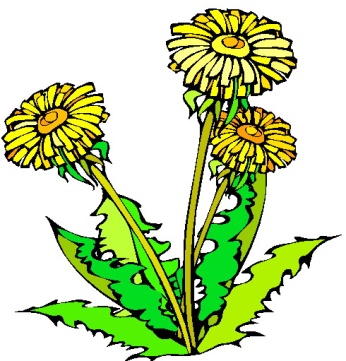 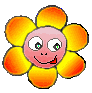 «Стрекоза, оса, муравей, комар»
5
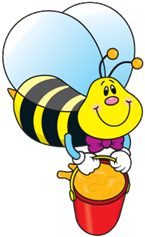 насекомые
жуки
травоядные
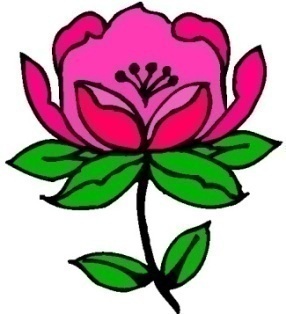 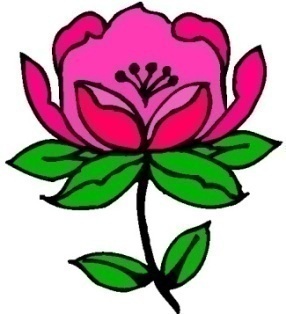 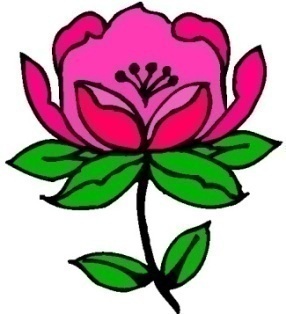 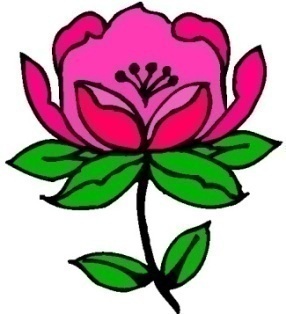 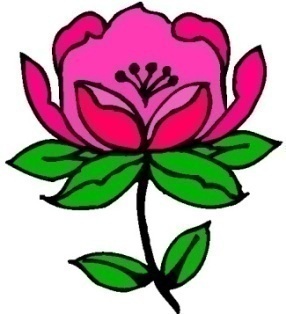 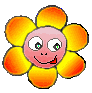 «Арбуз, клубника, вишня, смородина»
6
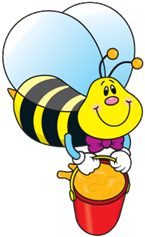 продукт
ягода
овощ
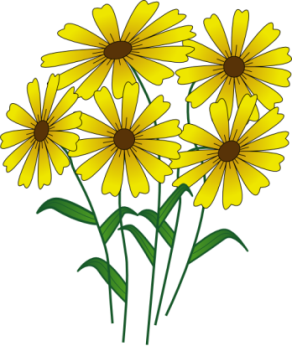 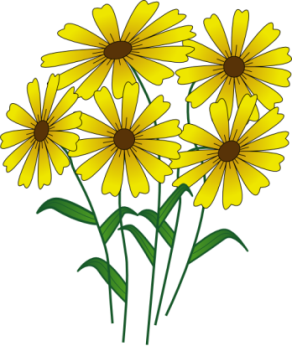 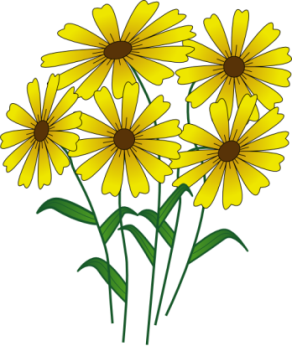 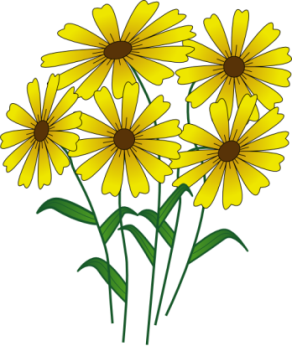 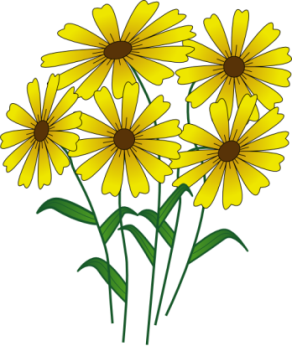 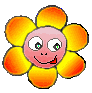 «Груздь, рыжик, сморчок, трюфель»
7
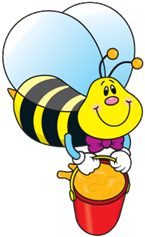 грибы
конфеты
продукты
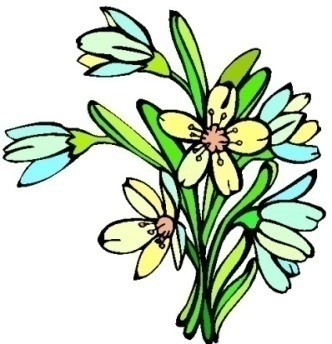 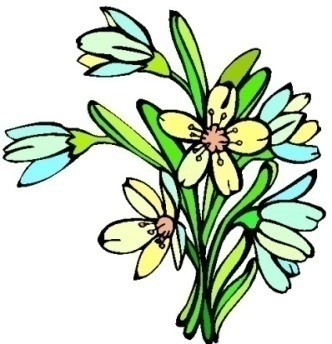 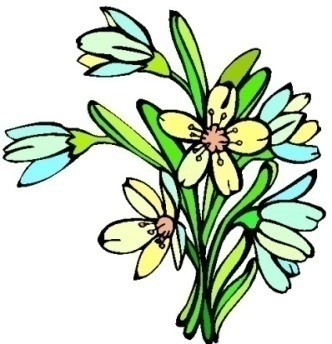 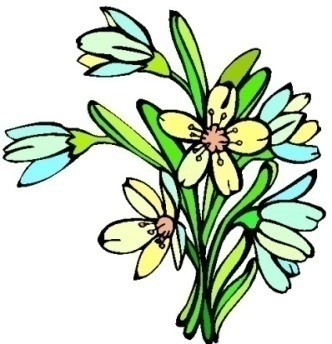 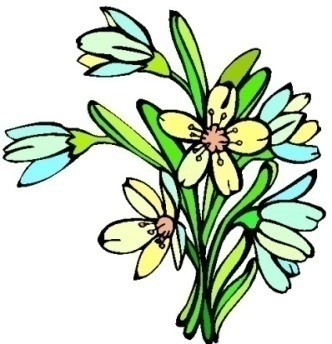 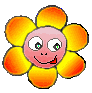 «Лев, носорог, обезьяна, слон»
8
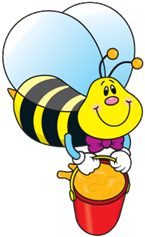 сухопутные
дикие 
животные
звери
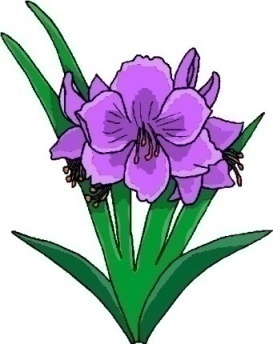 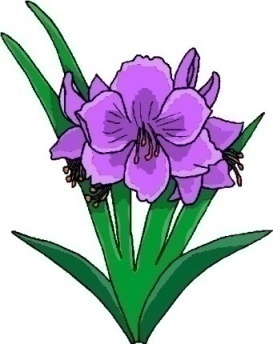 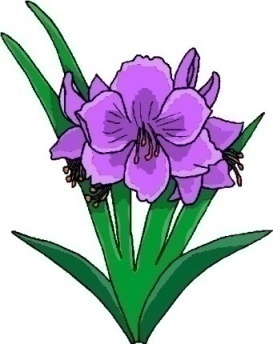 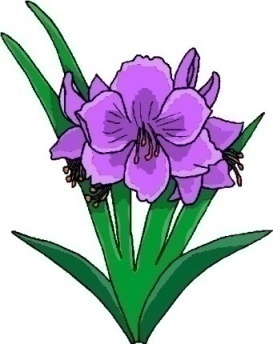 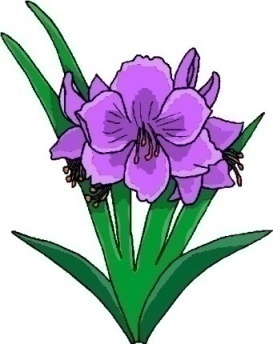 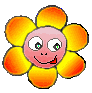 «Огурец, картошка, свекла, капуста»
9
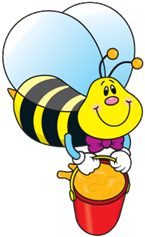 овощи
продукты
фрукты
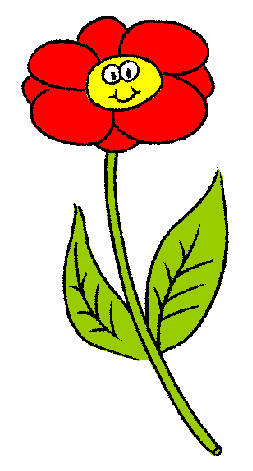 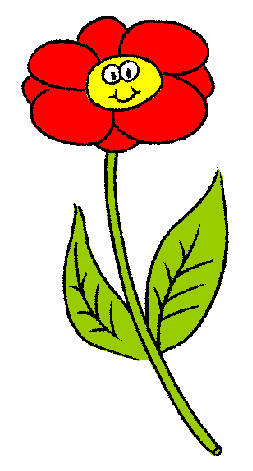 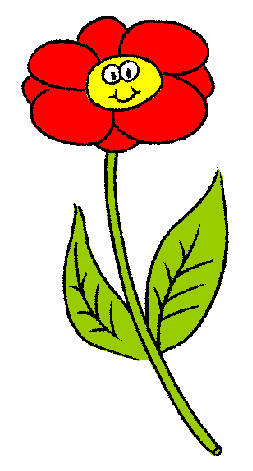 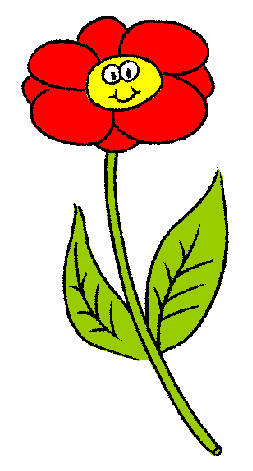 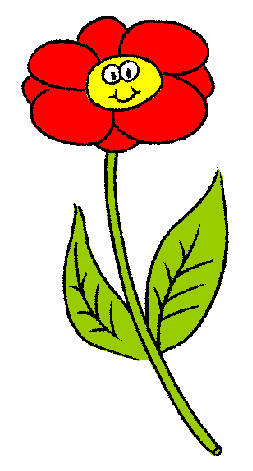 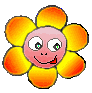 «Дятел, сорока, ворона, снегирь»
10
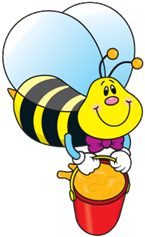 насекомое
животное
птица
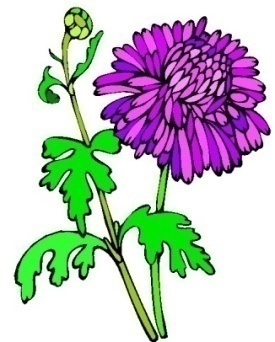 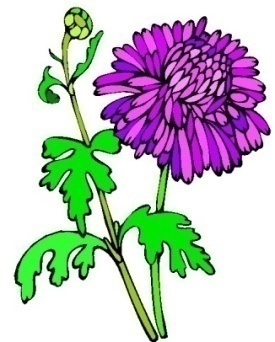 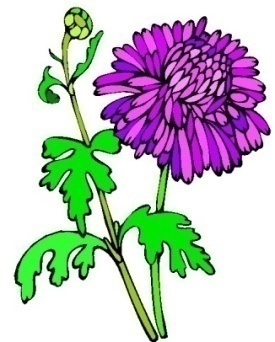 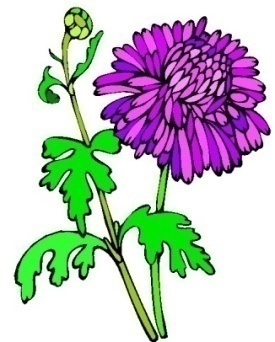 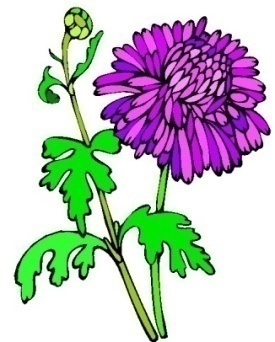